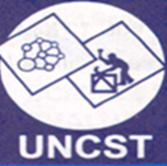 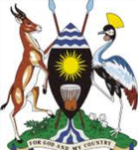 Whose opinions matter? Who decides?The Research Review Process
Beth Mutumba (MHSc. Bioethics)
Uganda National Council for Science and Technology
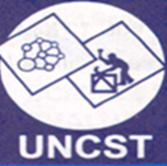 Outline
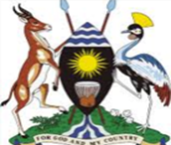 The regulatory system in Uganda (Review process)
Basic considerations for approval 
Consideration of research in pregnant women
Research regulatory system
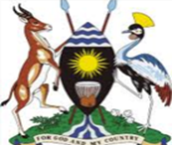 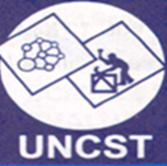 R&D is coordinated at national level by UNCST;

UNCST Act (Cap 209):
S. 4 d, “act as a clearing house for information on research and experimental development taking place in scientific institutions, centres and other enterprises and on the potential application of their results”

S.4h, “to work in close cooperation with and coordinate all scientific and technological activities of persons, institutions, sectors and organizations;”

UNCST works  in with UNHRO and Office of the President
Research regulatory system Cont…
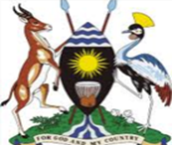 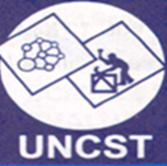 A REC/HREC/IRB/IEC/IRC   type of independent  committee used in research to review, approve and monitor biomedical and behavioral research.

Primary function conduct initial and continuing review and approval or research projects with the aim of protecting the rights and welfare of human research participants  

Currently we have 25 accredited RECs in Uganda; the list can be accessed at the UNCST website
www.uncst.go.ug
Office of President
UNCST
L2
NDA
National
IBC
Local REC
Foreign REC
Institutional
L1
SC
Investigator
DSMB
Independent Monitor
CAB
Research regulatory system Cont…
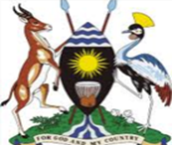 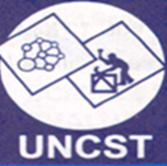 Joint review mechanisms

Investigator initiated 
Sponsor initiated
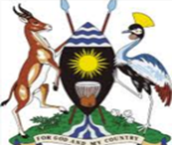 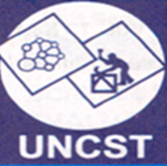 Basic Ethical Considerations for approval of Research Protocols
Collaborative partnership

Social value

Scientific validity, practicality

Fair selection of study population

Favourable risk-benefit ratio (design and intervention)

Independent review

Informed consent, privacy    and   confidentiality 

Respect for recruited participants and study communities
Basic Ethical Considerations for approval of Research Protocols
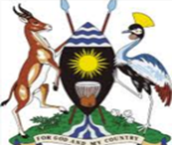 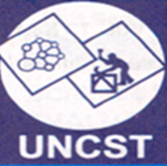 a) The methods used are scientifically valid and   practically   feasible. 

b) The  research  project  demonstrates  value  in  terms  of  new  knowledge  added    and  probably   improvement   in   health   care   provision  and  general  social  wellbeing .

c) Risks     to     research     participants     are     minimized  by  using  procedures  that  are  consistent   with   sound   research   design   
and  which  do  not  unnecessarily  expose research participants to risk

d) The   selection   of   research   participants   is   fair   and   equitable

e) Informed consent, privacy    and   confidentiality 

g) Community engagement
Ethical Considerations for approval of Research Protocols involving pregnant women
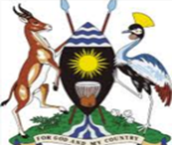 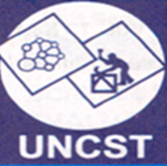 Justification of research in pregnant women or neonates 
(the research presents an opportunity to understand, prevent, or alleviate a serious problem affecting the health or welfare of pregnant women)

2) Consent is appropriately documented for research involving pregnant women
(documented, written informed consent of the pregnant women or her authorized representative will be obtained. For research involving neonates of uncertain viability, the documented, written informed consent of either parent or the authorized representative of either parent will be obtained)

45 CFR § 46.204 - Research involving pregnant women or fetuses.
If the research holds out the prospect of direct benefit solely to the fetus then the consent of the pregnant woman and the father is obtained except that the father's consent need not be obtained if he is unable to consent because of unavailability, incompetence, or temporary incapacity or the pregnancy resulted from rape or incest. 45 CFR § 46.204 - Research involving pregnant women or fetuses.
Ethical Considerations for approval of Research Protocols involving pregnant women
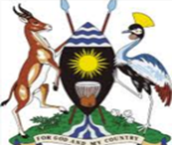 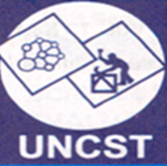 3) Data on previous studies
(Where scientifically appropriate, preclinical studies, including studies on pregnant animals, and clinical studies, including studies on non- pregnant women, have been conducted and provide data for assessing potential risks to pregnant women and fetuses)
Existence of additional protections should not discourage research with vulnerable populations or those requiring special considerations